2016 RTP Update

November, 2016
RPG Meeting
Agenda
Status update
Results of economic analysis
Next steps
2
Status Update
Other Reliability Studies
Case conditioning
Sensitivity analysis
Short circuit study
Long-lead time equipment study
Initial start cases, and contingency list ready
Multiple element outage and cascading analyses
2016 RTP Report
Set 1 (P1, P7),
Set 2 (P2, P4, P5) contingency analysis for the base cases
Economic case preparation and analysis
Set 3 (P3: G-1+N-1, part of P6: X-1+N-1) contingency analysis for the base cases
Green box: complete
Blue box: in progress
3
Short-circuit Study Findings
Short circuit studies for years 2019 and 2022
Evaluated 3 Phase and SLG faults for BES buses
Results communicated to TOs and GOs
22 Overdutied breakers and corresponding corrective action plans identified
Number of Overdutied breakers Identified in 2016 RTP Short
* In addition to the breakers identified in 2019
4
Sensitivity Analysis
No-Wind-No-Hydro (NWNH) conditions evaluated as a summer peak sensitivity evaluated for years 2018 and 2021
High-Wind-Low-Load (HWLL) conditions evaluated as off-peak sensitivity for 2019
Number of corrective action plans identified in 2016 RTP Sensitivity analysis
5
Environmental Regulation Sensitivity
The Environmental Regulation sensitivity study evaluated reliability needs for Summer peak conditions in 2021
More than 6000 MW of generation, mostly in East weather zone was replaced by generation in the Interconnect queue
Study scope presented at the May RPG meeting
6
Environmental Regulation Sensitivity
Study results shared with RPG via MIS on October 19, 2016
Study found a need to upgrade close to 
178 circuit-miles of 345 kV lines
23 circuit-miles of 138 kV lines
15 circuit-miles of 69 kV lines
7
Top Congestion Constraints
8
Economic Analysis: Panhandle Interface
Addition of two 175 MVAR synchronous condensers at Windmill Substation meets economic criteria
Additional analysis is required to determine the Panhandle interface stability limit under different upgrade options
Detailed analysis will be conducted during the independent review of Sharyland’s South Plains Transmission Project
9
Question
?
10
No-Wind-No-Hydro sensitivity summary
11
High-Wind-Low-Load sensitivity summary
12
Panhandle Modeling 2016 RTP economic analysis
Amount of generation capacity in panhandle is 5271 MW as of October 2016
Interface limit based on a WSCR threshold of 1.5 is 4013 MW (3611 MW after adjusting for 10% operating margin)
New panhandle interface limit with the recommended project is 4753 MW and (4278 MW after adjusting for 10% operating margin)
13
2016 RTP Reliability Project Locations
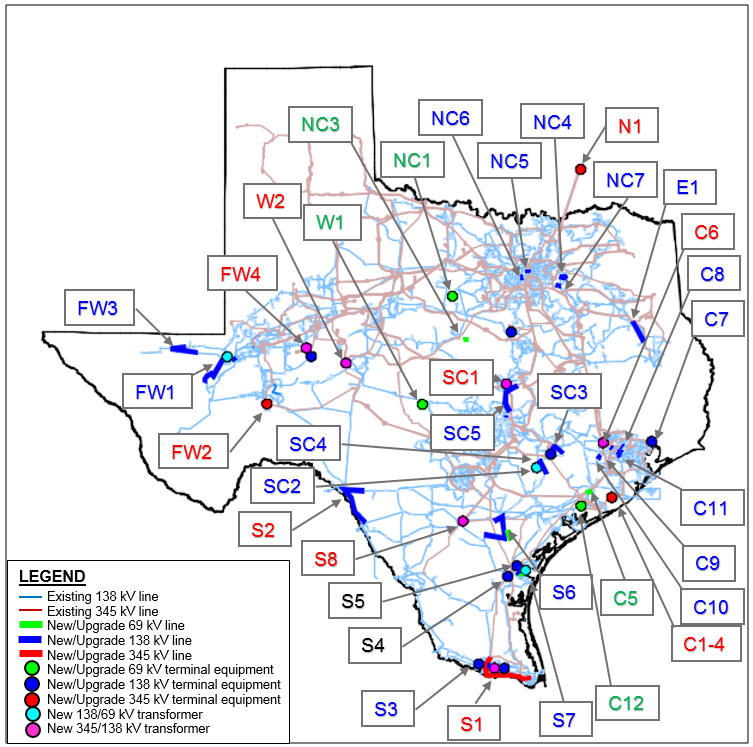 14
2016 RTP Project Locations
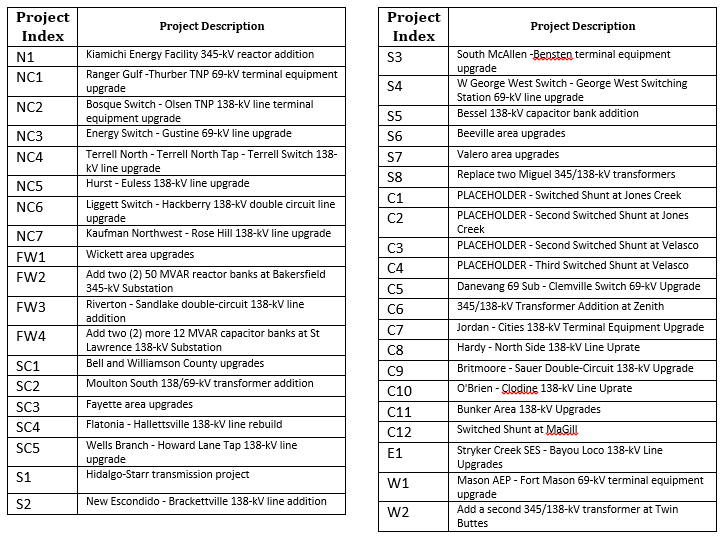 15